ИНФОРМАЦИОННЫЕ МАТЕРИАЛЫ ПО ОСАДКАМ И ПОРЫВАМ ВЕТРА НА ТЕРРИТОРИИ
КРАСНОДАРСКОГО КРАЯ (РИСК НАРУШЕНИЯ ЭЛЕКТРОСНАБЖЕНИЯ НА 22.09.2019 г.)
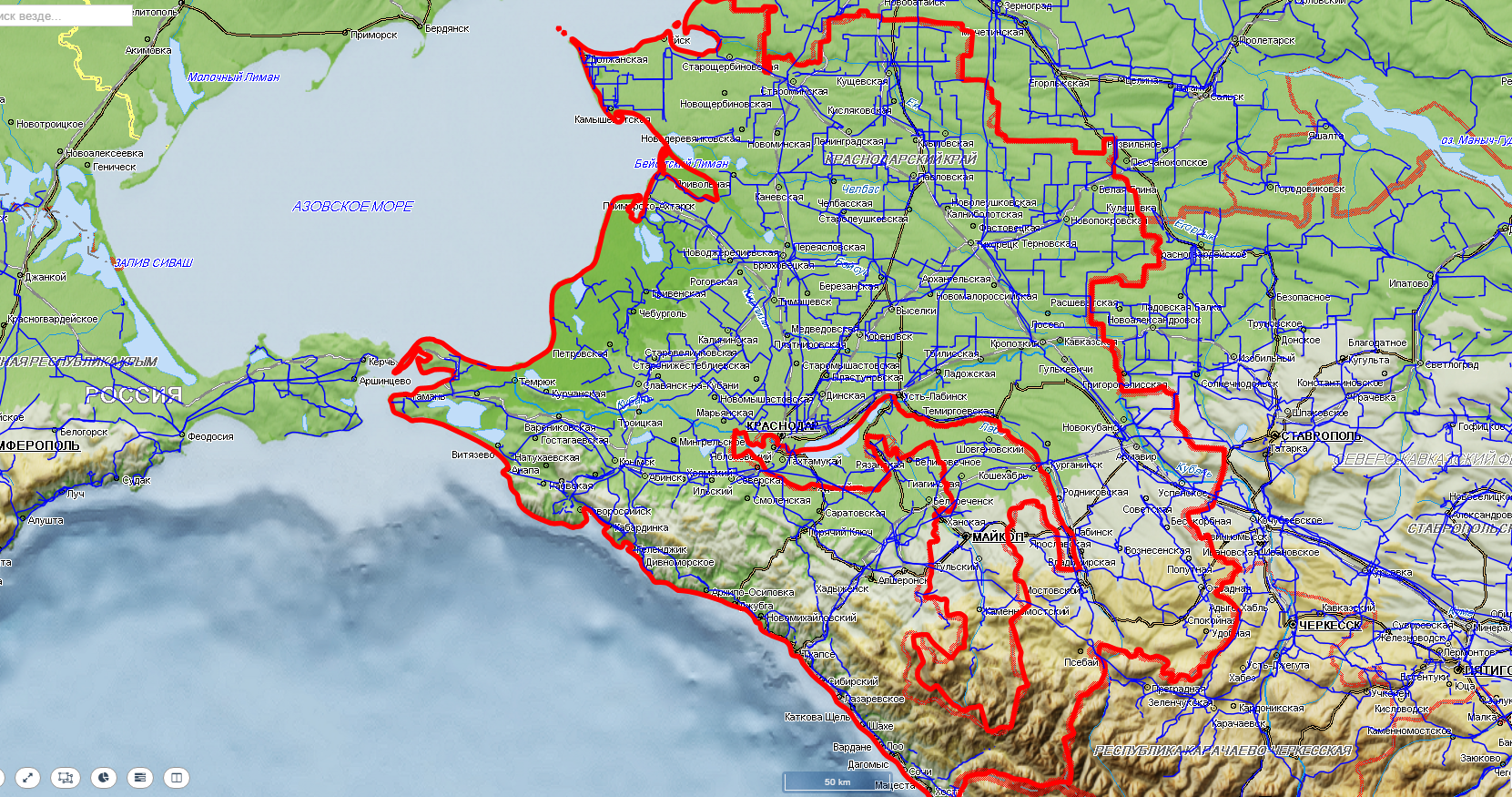 Щербиновский р-н
Кущевский р-н
7
6
12
11
Староминский р-н
Ейский р-н
2590/20
720/9
5
12
Крыловский р-н
8
12
7
12
1012/8
1867/24
684/8
Ленинградский р-н
Каневской р-н
8
15
Павловский р-н
Приморско-Ахтарский р-н
Белоглинский р-н
6
15
5
Новопокровский р-н
10
173/16
9
11
311/26
9
7
0
17
198/13
282/12
Тихорецкий р-н
Брюховецкий р-н
11483/15
367/18
0
16
8
16
Выселковский р-н
6
15
628/12
Калининский 
р-н
1958/12
Кавказский р-н
Кореновский р-н
0
Тимашевский 
р-н
Славянский р-н
13
3
312/15
10
7
12
6
12
18
0
961/17
Тбилисский р-н
296/14
8
5
206/9
316/34
2066/29
Тюмрюкский р-н
Гулькевичский р-н
Красноармейский р-н
Динской р-н
9
19
Усть-Лабинский р-н
269/11
3
7
14
9
8
18
7
Новокубанский р-н
17
265/19
583/17
132/16
5
529/24
6
254/19
Краснодар
Крымский р-н
Анапский р-н
Курганинский 
р-н
14
9
7
5
20
18
120/13
МО Армавир
Абинский р-н
5
16
16
Белореченский р-н
Успенский р-н
3
296/20
396/12
741/19
8
19
14
8
281/24
9
МО г.Новороссийск
10
Горячий Ключ
Северский р-н
50%
380/17
12
10
347/18
6
9
12
110/12
12
206/11
Лабинский р-н
136/21
МО г. Геленджик
280/5
463/9
6
Условные обозначения
29%
9
15
9
- прогноз нарушения ЛЭП
Апшеронский р-н
Отрадненский р-н
487/10
282/19
12
9
8
19
Туапсинский р-н
- линии электропередач 110 кВт
33%
12
9
260/75
158/12
- количество осадков в мм за 24 ч
Мостовский р-н
20
389/65
7
12
- порывы ветра
15
60%
- протяженность ЛЭП/ТП (шт.)
279/14
321/20
Сочи
- кол-во домов /населения
12
10
1599/10330
6357/19
- износ электроэнергетических систем
60%
50%
- муниципальное образование
Славянский